The Crossroad of Estate and Special Needs PlanningPeter H. Wayne IV, JD, CTFA
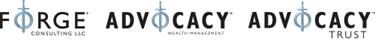 The First Steps in Estate & Special Needs Planning
Analyze assets

Analyze the family situation

Discuss client’s objectives and goals

Consider any tax planning needs

Determine if any government benefits are involved
Estate Planning Documents
Wills

Trusts

Powers of Attorney

Guardianship as Alternative

Living Will/Health Care Surrogate

HIPAA (Health Care Privacy) Release
Other Considerations
Beneficiary Designations

Life Insurance
Retirement Accounts

Transfers on Death

Title on Assets

Special Planning

Special Needs Trusts
ABLE Accounts
Government Benefits
Entitlement (unaffected by settlements):

SSDI
Medicare

Needs-Based (affected by settlements):

SSI
Medicaid
TANF/Food Stamps
Section 8 Housing
Medicaid and Needs Based Government Benefits
Medicaid

Is a joint federal and state medical benefit beginning in 1965 to assist states in furnishing medical assistance to those in need.

Each state: 

Establishes its own Eligibility Standards (i.e. 1634(a), SSI-Criteria, or 209(b))
Determines the type, amount, duration, and scope of services
Sets the rate of payment for services
Administers its own program

Kentucky Medicaid is based upon §1634 of the Social Security Act
Medicaid and Other Needs Based Government Benefits
Supplemental Security Income (“SSI”)

SSI is a Federal program administered by the Social Security Administration (SSA), and is sometimes called Title XVI benefits

Provides cash assistance to individuals who have limited income and resources and are either age 65 or older, blind, or disabled, including children

The SSI benefit in 2022 is $841

The amount of cash benefit an individual receives is based on the Federal Benefit Rate (FBR) and the amount of income the individual receives.  To calculate the cash benefit, an individual must subtract their countable income from the Federal Benefit Rate

Your non-excluded resources must not exceed $2,000

Your countable income must be less than the FBR amount (Social Security does not count the first $20)
Medicaid and Other Needs Based Government Benefits
Supplemental Security Income (“SSI”)

In-Kind Support and Maintenance: since SSI is intended to cover a recipient’s food and shelter related expenses, the following housing expenses are considered ISM:

Mortgage payments
Home insurance, if required by mortgage terms
Rent
Property tax
Heating fuel, Gas and electricity
Water and Sewer
Garbage removal

Social Security will reduce an SSI beneficiary’s monthly SSI benefit dollar for dollar for all in-kind support and maintenance received during a given month.  The max reduction, however, is 1/3 of the overall SSI benefit.
Government Benefits
What to do if a client is on Government Benefits

Medicare and Social Security Disability Income – No preservation planning is necessary.  Provided, however, if money is coming from a litigation settlement, some consideration of Medicare’s interest in the settlement is required under 42 USC 1395y(B)(2) – The Medicare Secondary Payer Act.

Medicaid and Supplemental Security Income – You can establish:

ABLE Account
First Party Special Needs Trust
Third Party Special Needs Trust
Forego the benefits
ABLE ACCOUNTS
What is an ABLE  Account
The Achieving a Better Life Experience (ABLE) Act was signed into law by President Obama on December 19, 2014.

An ABLE account is a 529 savings account, 529A to be more precise, for disabled individuals. 

The disability, however, must have occurred prior to the individual’s 26th birthday in order for the account to be established.
ABLE Accounts	Continued
There are three main benefits to ABLE accounts: 

Eligibility Exemption: Money held in an ABLE account cannot be counted for purposes of determining an individual’s eligibility for Supplemental Security Income (“SSI”) or Medicaid. 

Qualified Disability Expenses:  An ABLE account can be used for qualified disability expenses which include the following: education, housing, transportation, employment training and support, assistive technology and personal support services, health, prevention and wellness, financial management and administrative services, legal fees, expenses for oversight and monitoring, and funeral and burial expenses. 

Tax Exemption:  Earnings on and distributions from an ABLE account for disability expenses cannot be considered the taxable income of the contributor to the account or the beneficiary of it.
ABLE Accounts	Continued
Threshold Limitations: 

No more than $16,000 can be contributed to an ABLE account in any year.

If the ABLE account beneficiary receives SSI benefits, the total value of an ABLE account cannot exceed $100,000. 

If, however, the beneficiary of the ABLE account is not concerned about remaining eligible for SSI benefits, the account may accumulate aggregate contributions up to the state’s limit on qualified 529 accounts.
Qualified Disability Expenses
Qualified disability expenses (QDE) include, but are not limited to, the following types of expenses:

Education;
Housing;
Transportation;
Employment training and support;
Assistive technology and related services;
Health;
Prevention and wellness;
Financial management and administrative services;
Legal fees;
Expenses for ABLE account oversight and monitoring;
Funeral and burial; and,
Basic living expenses.
Qualified Disability Expenses - Housing
Qualified disability expense (QDE) for housing include but are not limited to the following expenses:

Mortgage (including property insurance required by the mortgage holder);
Real property taxes;
Rent;
Heating fuel;
Gas;
Electricity;
Water;
Sewer; or
Garbage removal.
ABLE Accounts	Continued
Where Can I establish an ABLE Account?

North Carolina: https://savewithable.com/nc/home.html

See these websites for additional information:

http://www.ablenrc.org/
https://secure.ssa.gov/poms.nsf/lnx/0501130740
SPECIAL NEEDS TRUSTS
Why Consider a Special Needs Trust?
Unplanned Inheritance
Personal Injury Settlements
Matrimonial Action
Failure to do so may cause loved one to lose

SSI
Medicaid
Other Government Assistance or Grants
Special Needs Trusts
A Special Needs Trust (“SNT”) is a form of discretionary, spendthrift trust designed to preserve government benefits for a disabled or aged beneficiary. Distributions from the trust are intended to supplement public benefits, not supplant them.

The benefits at issue are typically needs-based benefits—those that have limitations on the amount of resources and income the recipient may own and/or receive.
Pooled and Private Special Needs Trusts
42 USC 1396(d)(4)(A) Trusts

Separate Trusts
State Specific
Must be under 65
No additional funds after 65
Individual or their parent, grandparent, or guardian or a court can establish
Mandatory Medicaid Payback
Need knowledgeable administrator to protect government benefits
Cost varies and time consuming
Need government agency approval
42 USC 1396(d)(4)(C) Trusts

Master Trust
Nationwide
Any Age
Funds can be added anytime
Individual may establish
Medicaid payback may be avoided
Need knowledgeable administrator to protect government benefits
Low cost and quick setup
Need government agency approval
Why Create a d(4)(A) Trust?
Reimbursement is only for Medicaid, not all public benefits
Reimbursement is based on actual Medicaid expenditures, not prevailing market costs
No interest
Some services not readily available in the private market
Special Needs Trust - Establishment
Who can establish a irrevocable first party special needs trust?

Traditionally Speaking: 

Parent
Grandparent
Guardian
The Court

On December 13, 2016, President Barack Obama signed into law the 21st Century Cures Act. This contains the Special Needs Trust Fairness Act – a sentence long provision to correct a 23-year-old error by adding two simple words, "the individual“ to 42 USC 1396p(d)(4)(a)
Special Needs Trust Considerations
The primary goal is to preserve your client’s needs-based government benefits

All disbursement decisions are based on what is in the best interest of the beneficiary

Upon termination of the SNT or death of the beneficiary:

Medicaid payback required to the State
Remainder passes to heirs
Example Uses of SNT Funds:
out-of pocket medical and dental expenses			home improvements
	medical equipment not provided by Medicaid    		computers, etc.
	eyeglasses									cable TV
	exercise equipment								telephones, TVs, radios
	annual independent checkups						cameras
	transportation									trips and vacations
	motor vehicles									visits to friends
	vehicle maintenance							entertainment
	vehicle insurance premiums						newspaper & magazines
	life insurance premiums							athletic training & comp.
	physical rehab. services							personal care attendants	
	essential dietary needs							voc. rehab. or hab.
	materials for hobbies							professional services
	tickets for rec. & cultural events					tuition & related expenses
	musical instruments								cosmetics
	costs related to attending meetings					conferences & seminars
	memberships in book, health, etc. clubs
Medicare Set Asides
It is not atypical for a trust company, to often have trust accounts that are impacted by 42 USC §1395y(B)(2), the Medicare Secondary Payer Act. 

Trustees must understand how Medicare’s interest in personal injury litigation requires the Medicare beneficiary to adequately consider and protect Medicare’s interest in his or her future injury related medical care.  

This is best accomplished by engaging third-party experts such as Medivest or Cattie and Gonzalez to evaluate the settlement, determine the amount to be allocated to a Medicare Set Aside, and then administer the same for the benefit of the trust beneficiary.  

It’s also important the trustee understand that the Medicare Set Aside itself must be a sub-account of the trust or risk jeopardizing the trust beneficiary’s eligibility for means-tested government benefits, such as Medicaid and SSI.
Finding a Trustee
Practice Tips for Finding a Trustee

Corporations are generally preferred over individuals

Experience with administering special needs trusts;

Knowledgeable about estate and special needs legal issues;

Familiarity with the Social Security’s Program Operations Manual Systems (“POMS”);

Ability to highlight a specific investment strategy for special needs trusts – a focus on asset preservation not growth; and

Depth of support team comfortable administering special needs trusts.
Finding a Trustee
Practice Tips for Finding a Trustee

Management Fees:  

Trustee Services: can be performed by an individual or Corporate entity.  The fee is generally around a 1% annual fee based upon the assets under management. 

Wealth Manager:   Based on size of account typically 1% annually. 

Hidden Fees: Beware of common fee practices and differences so that you are comparing like services to like fees.  For example, trustee fees shouldn’t be charged on the amount used to purchase an annuity nor should there be 12B-1 fees charged to manage mutual funds.
Finding a Trustee
Practice tips – Continued

Fees:  

Always ask for a statement of all fees.

Investment strategies should be income based and de-risked.  Modern portfolio theory should not apply to the investments of a SNT beneficiary

Not all trust companies are prepared for administering a trust for a catastrophically injured person.  SNT’s are intentionally distributive, sometimes eroding balances before a beneficiary’s death. 

SNTs require a very hands approach which is a bit atypical for trust administration.   Quite often the lure of a large initial trust deposit catches the attention of many trust companies that are not well positioned to administer an SNT.
ABLE Account and Special Needs Trust
Coupling ABLE with a Special Needs Trust: When coupling a special needs trust together with an ABLE Account, you are able to provide the beneficiary with greater flexibility and control over their life and their ability to pay for their routine household expenses.

In-Kind Support and Maintenance: When paying for household expenses out of a special needs trust, it is possible Social Security will count such payments as in-kind support and maintenance, which can result in a reduction in the beneficiary’s SSI payment.

Household Expenses:  If, however, household expenses are paid for from the ABLE Account no such reduction occurs.  Therefore, the ABLE account is better positioned to pay for routine household expenses, leaving the special needs trust to provide for other non-household expenses that will make the beneficiary's life better and more enjoyable.
SPECIAL NEEDS TRUSTS ADMINISTRATION – EXAMPLES
Home Purchases
Many beneficiaries of special needs trusts have little to no experience with purchasing and maintaining real estate.

Best for the property to be purchased by the trust and held as an asset so the trustee can assist the disabled beneficiary navigate the home buying experience and ensure the asset is maintained over time.
Home Purchases – A Process
The process will involve, among other things: 

Limiting the purchase price to no more than 25% of the value of the trust;
Title being in the name of the trust;
An inspection and appraisal being completed, and when purchasing property in remote areas; and
Completing a survey of the property so all parties understand its boundary lines 

These steps not only help the trustee and the beneficiary make informed decisions about whether to purchase the property in question, but also help the trustee understand how its purchase, and future maintenance, will impact the long-term financial stability of the trust account.
Home Purchases – An Example
Recently, a trust beneficiary’s legal representative requested that he be authorized to serve as the general contractor and be compensated for coordinating the build out of his sister’s new home.  

When presented with this request, the trust officer required proof of license and insurance to validate that he was, in fact, a licensed general contractor.  

In response, however, the legal representative raced back to the litigating attorney and demanded that he force the trustee to authorize him to serve as the general contractor as he needed to be paid for his involvement in the litigation.  Fortunately, the trust officer began communicating with the representative and litigating attorney about the requirements for building the desired home long-before the trust was funded and the trustee was selected.  

Therefore, the litigating attorney was able to reinforce the trustee’s position, which resulted in the brother relenting and allowing for properly licensed people to build out the residence.
Vehicle Purchases – An Example
Recently a trust beneficiary’s representative drove a Jeep off the lot the very day the trust was funded.  

Upon presenting the request to purchase the vehicle to the trustee, the trustee denied the request for multiple reasons, the primary one being that it was impossible to find any Jeep in the country within $10,000 of the price the vehicle was being sold.  

Therefore, after communicating with the client that the trustee was not opposed to purchasing a Jeep, but rather was opposed to purchasing that Jeep, the trustee helped negotiate a return of the vehicle to the lot, which was easy after explaining the representative did not have the authority to obligate the trust to make the purchase, and found an identical Jeep online for $25,000 less than the original requested amount.  
 
.
Vehicle Purchases – A Second Example
A second example of a “vehicle” purchase involves a young woman who is blind, deaf, and mute.  

This woman needed a RTV/UTV to get around her family’s farm so she can participate in the daily farming activities.  Unfortunately, however, after purchasing the RTV/UTV, the SSA inappropriately categorized this purchase as a second automobile, which negatively impacted her eligibility for SSI, which then negatively impacted her eligibility for traditional and waiver Medicaid benefits. 

Due to the beneficiary’s family’s faith in the trust officer and SNA attorney, the beneficiary eventually secured a ruling from an Administrative Law Judge that the SSA’s position, that the RTV/UTV was a second automobile owned by the beneficiary, was wrong.  

This ruling resulted in the reinstatement of the beneficiary’s government benefit programs and the backpay of SSI benefits that were previously, and improperly, withheld from her.
Disclosure – Education Materials Only
The information contained herein is believed to be correct, but no express or implied warranty is made as to its completeness or accuracy.

Forge Consulting is a national insurance agency. We analyze but do not provide investment, legal or tax advice. Advocacy Wealth, a Registered Investment Adviser, offers financial planning. Advocacy Trust offers fiduciary services. Forge is the parent company of both Advocacy subsidiaries.

Securities and Insurance Products are NOT insured by the FDIC, nor by any other Federal or State Government Agency, are NOT a Deposit of and are NOT Guaranteed by a Bank or any Bank Affiliate, and MAY lose value.


The sword and shield are registered trademarks of Forge Consulting LLC.

© 2022, Advocacy Wealth Management, 3350 Riverwood Parkway, Suite GL-28,
Atlanta, GA 30339, 678-203-0306
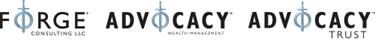